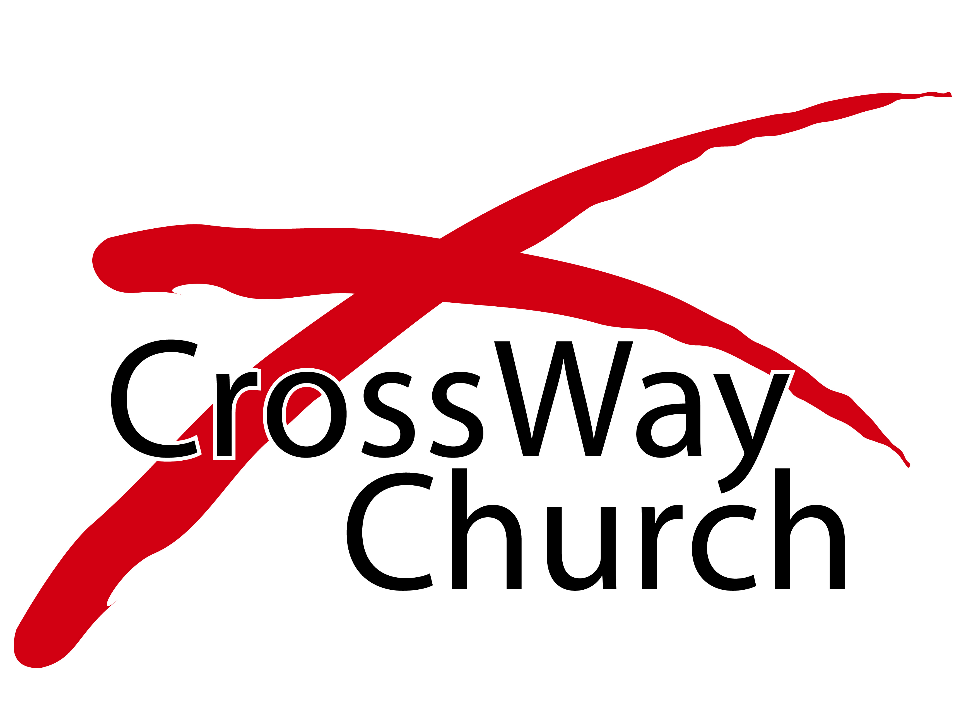 Calm in a Storm
Matthew 8:23-27
© August 12, 2018
Guest Speaker: Bill Gaultiere
THE SHINING FACE OF JESUS
Jesus is “the radiance of God’s glory.” (Hebrews 1:3)


“Shoot adrenaline in your soul!” Run to Jesus! (Hebrews 12:1-3)
TRUST JESUS TO CALM YOUR STORM (MARK 4:35-41)
Mark 4:35-41 [NIV]
35 On that day, when evening had come, he said to them, “Let us go across to the other side.” 36 And leaving the crowd, they took him with them in the boat, just as he was. And other boats were with him. 37 And a great windstorm arose, and the waves were breaking into the boat, so that the boat was already filling. 38 But he was in the stern, asleep on the cushion. And they woke him and said to him, “Teacher, do you not care that we are perishing?”
TRUST JESUS TO CALM YOUR STORM (MARK 4:35-41)
Mark 4:35-41 [NIV]
39 And he awoke and rebuked the wind and said to the sea, “Peace! Be still!” And the wind ceased, and there was a great calm. 40 He said to them, “Why are you so afraid? Have you still no faith?” 41 And they were filled with great fear and said to one another, “Who then is this, that even the wind and the sea obey him?”
TRUST JESUS TO HELP YOU BE CALM IN STORMS (MATTHEW 8:23-27)
Matthew 8:23-27 [NIV]
23 And when he got into the boat, his disciples followed him. 24 And behold, there arose a great storm on the sea, so that the boat was being swamped by the waves; but he was asleep. 25 And they went and woke him, saying, “Save us, Lord; we are perishing.” 26 And he said to them, “Why are you afraid, O you of little faith?” Then he rose and rebuked the winds and the sea, and there was a great calm. 27 And the men marveled, saying, “What sort of man is this, that even winds and sea obey him?”
TRUST JESUS TO HELP YOU BE CALM IN STORMS (MATTHEW 8:23-27)
Look at Jesus calm in the storm! 


A non-anxious presence and an “easy yoke” (Matt. 11:28-30)
HOW TO BE CALM IN STORMS?
Rembrandt paints himself and us into the Gospel: 
“The Storm on the Sea of Galilee”
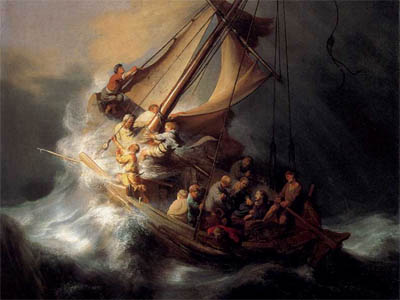 HOW TO BE CALM IN STORMS?
Envision yourself with Jesus in the Kingdom of the Heavens.

Paul in the Philippian jail (Acts 16:22-34; Phil. 4:4-7)
HOW TO BE CALM IN STORMS?
2.   Express anxious feelings to a friend who gives empathy (Psalm 139:23-24, James 5:16).
HOW TO BE CALM IN STORMS?
3.  Practice silence to feel emotions (Psalm 62:5)
HOW TO BE CALM IN STORMS?
4.  Watch and pray: “Peace! Be still.” (Mark 4:39)
THREE PRACTICAL QUESTIONS FOR OUR EVERYDAY LIFE
What are your thoughts about Jesus calming the storm and Jesus being calm in the storm? How might this relate to our lives today?

What is a “storm” in your life in which you need God’s power and peace?

What was your experience with praying “Peace! Be still.”
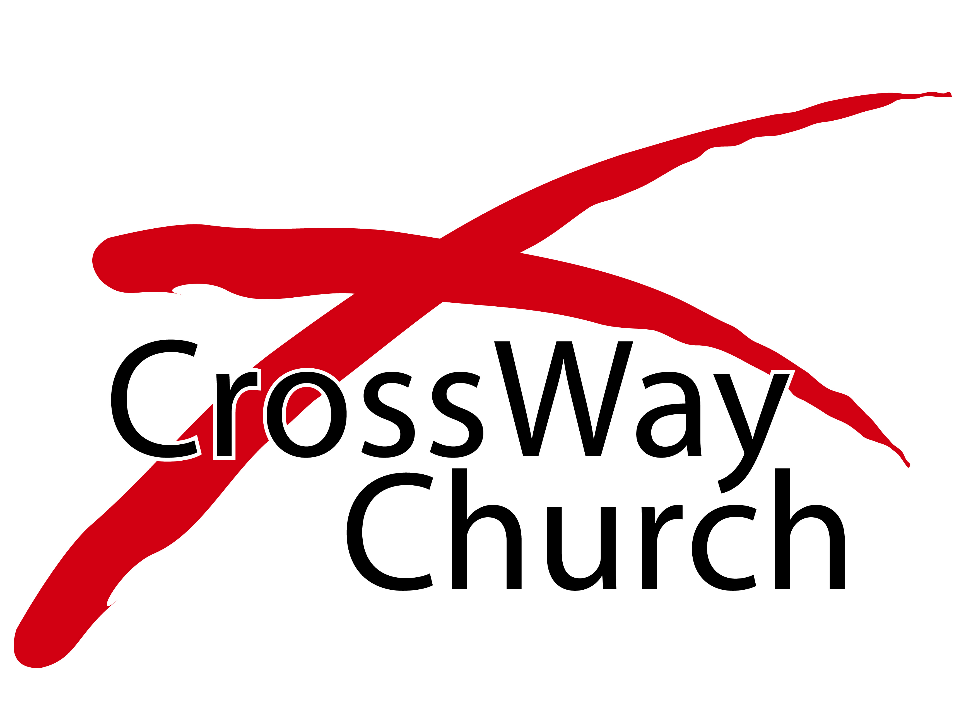